Dust extinction, emission & polarisation 
in the diffuse ISM
Stefano Bagnulo, Nikolai Voshchinnikov, Nick Cox (PI)
Extinction, emission and polarisation of dust 
 Large Interstellar Polarisation Survey
ISM dust
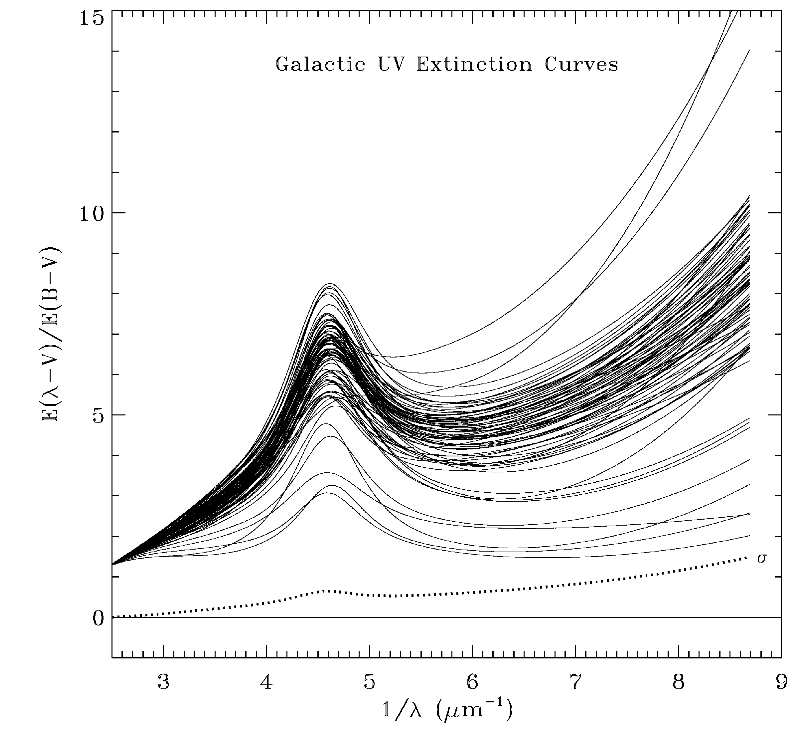 Fitzpatrick (1999)
Simultaneously  model :
- Extinction 
- Emission 
- Polarisation
PAH absorption
cross section  

+ ‘’2200” bump
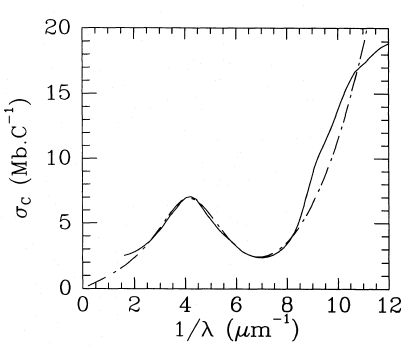 Verstraete et al. 1992
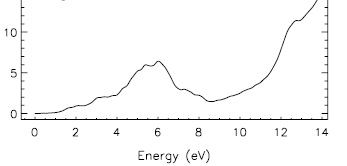 Malloci et al. (2007)
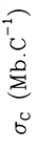 Siebenmorgen et al. (2014)
ISM dust  Solar neighborhood
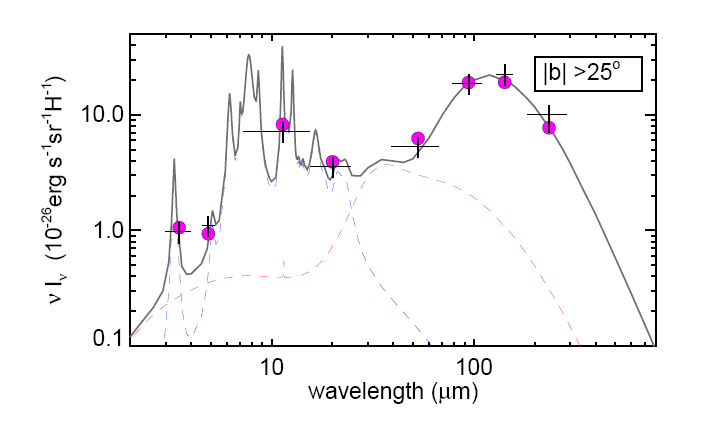 Abundances [X/H in ppm]:       
31Si  +  150aC  +  50gr  +  30PAH
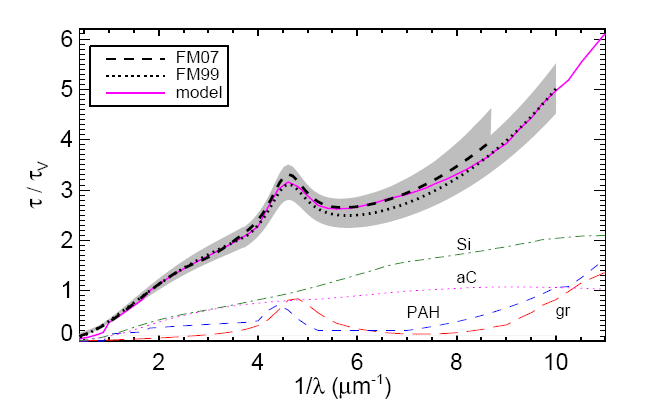 Si + aC   : 60Å < a < 0.2-0.3µm   ~ a-3.5
Graphite	 :   5Å < a < 80 Å          ~ a-3.5  
 PAH       : 30, 200 C
Siebenmorgen et al. (2014)
Di-chroic polarisation
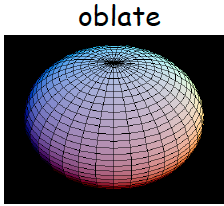 Voshchinnikov(2012)
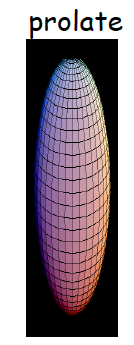 Siebenmorgen et al. (2014)
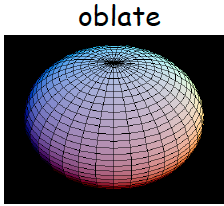 Linear ISM polarisation empirical Serkowski formulae
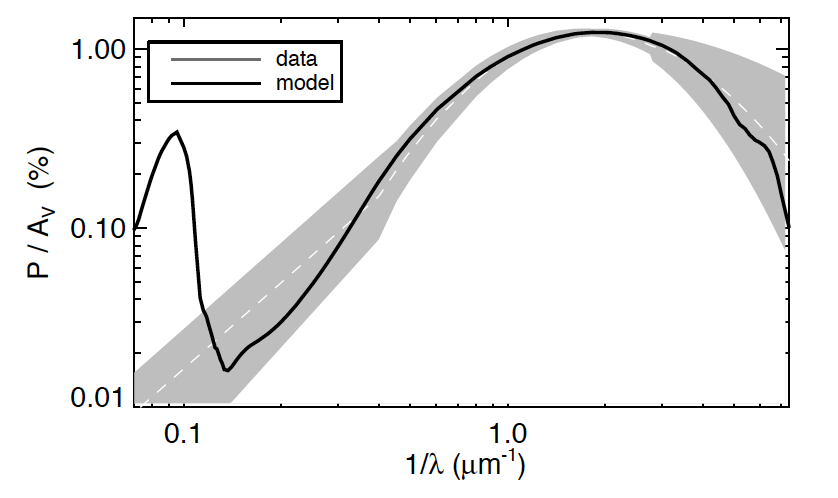 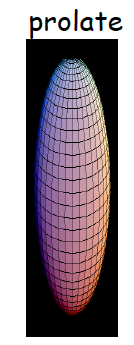 Siebenmorgen et al. (2014)
Linear polarisation  
Silicate feature
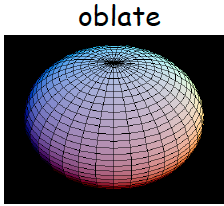 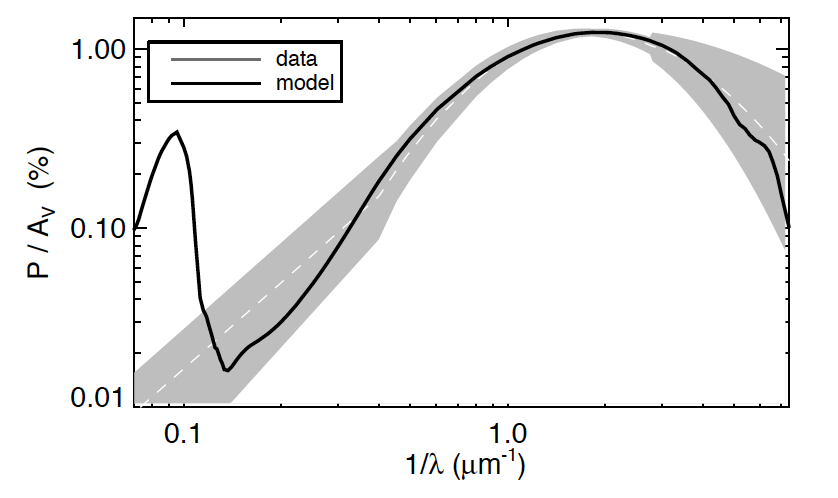 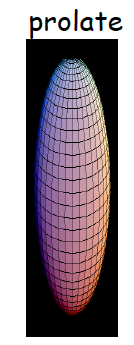 Siebenmorgen et al. (2014)
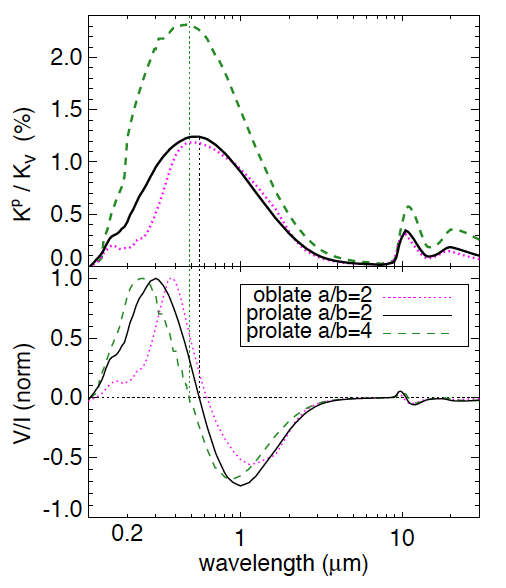 linear polarisation
circular polarisation
Siebenmorgen et al. (2014)
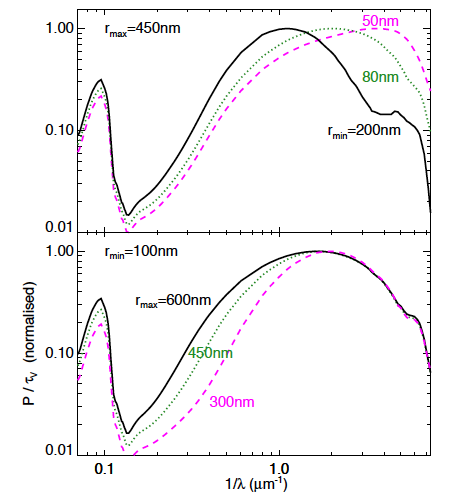 Influence of model parameters:

Upper and lower particle radius
Siebenmorgen et al. (2014)
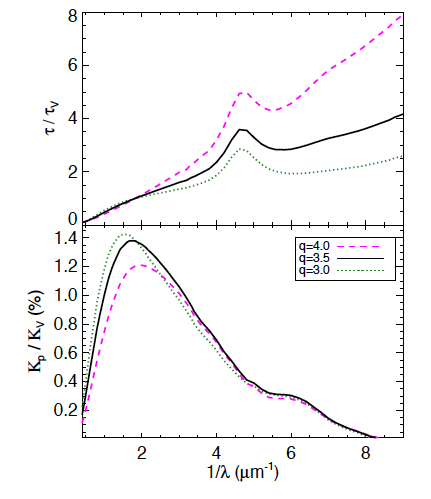 Influence of model parameters:

Exponent of size distribution
Siebenmorgen et al. (2014)
FIR/submm extinction cross section:
  Prolate/Sphere
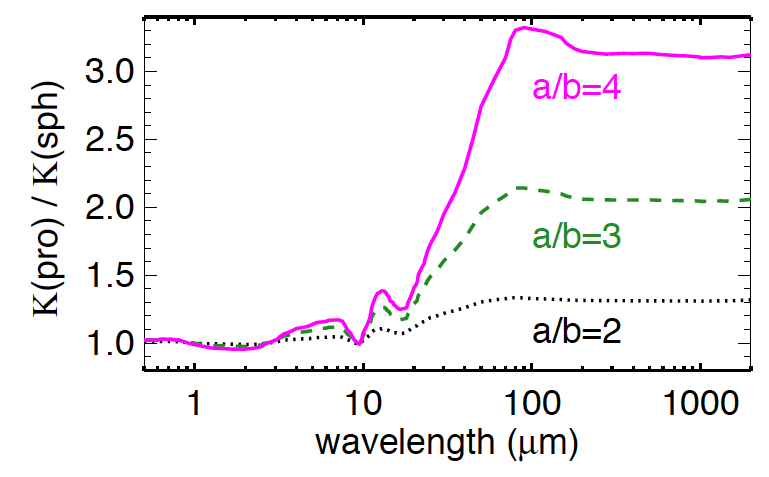 Siebenmorgen et al. (2014)
Observing polarisation spectra  
  FORS/VLT data = space based observations
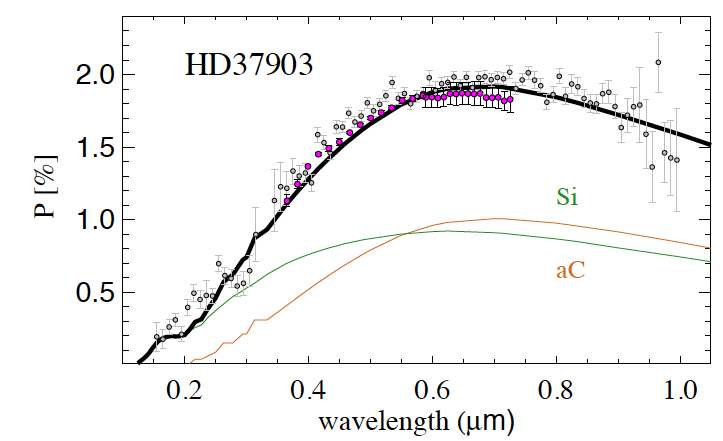 Siebenmorgen et al. (2014)
Large Interstellar Polarisation 
Survey (LIPS, PI:Cox)
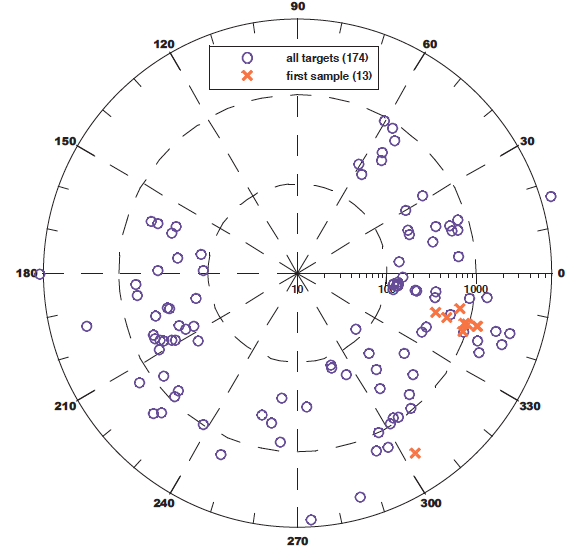 Target distribution (l,b):

- Literature: 174 known stars

- LIPS:  		108 targets
LIPS: Calibration
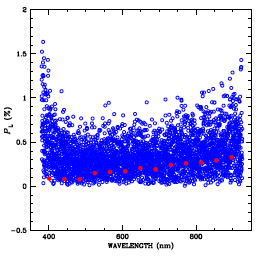 individual reads
Observing 
low (<0.3%)
polarisation:
re-binned
LIPS: Calibration
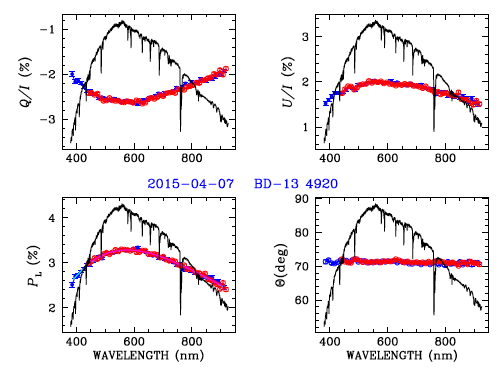 Serkowski parameters:
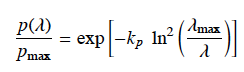 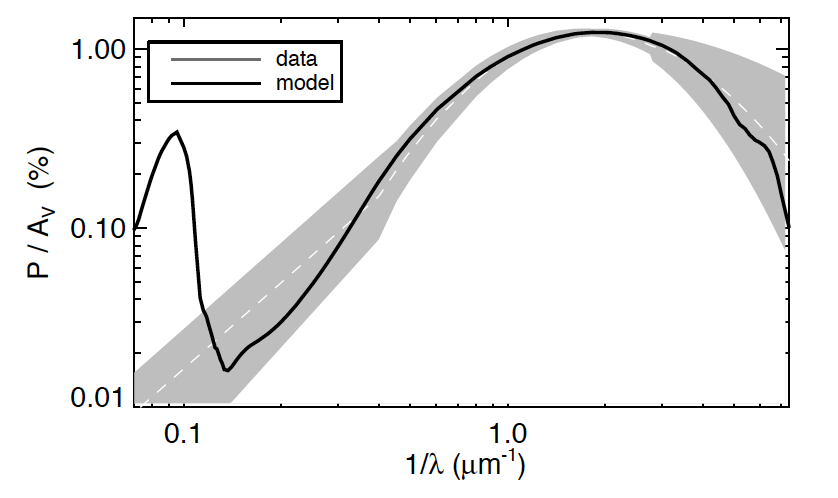 LIPS: First Results
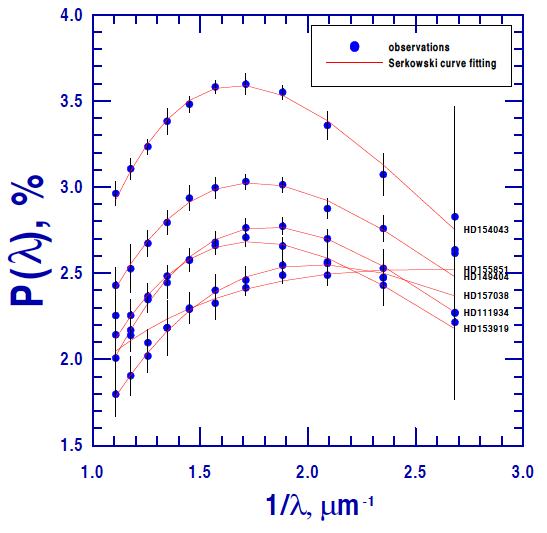 Serkowski fit
strong polarisation
LIPS: First Results
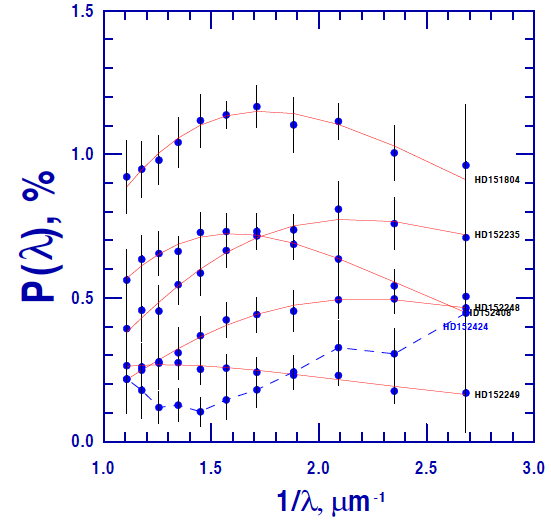 Serkowski fit
low polarisation
LIPS detection statistics of
pmax, λmax, K
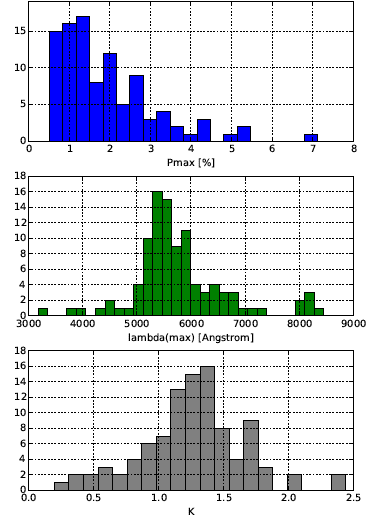 ~108 stars
Distribution of linear polarisation pmax   
      within LIPS
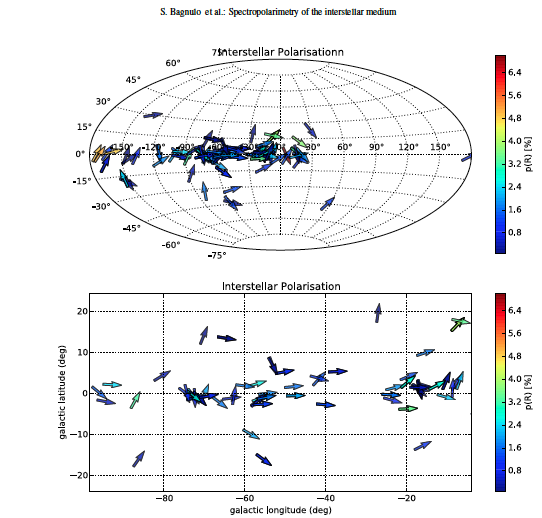 Distribution of Serkowski parameter λmax    
      within LIPS
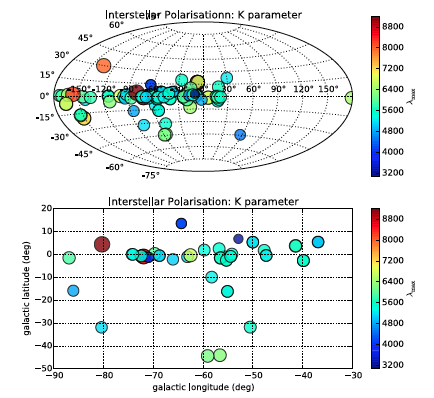 <λ max > ~ 5500
Distribution of Serkowski parameter K
       within LIPS
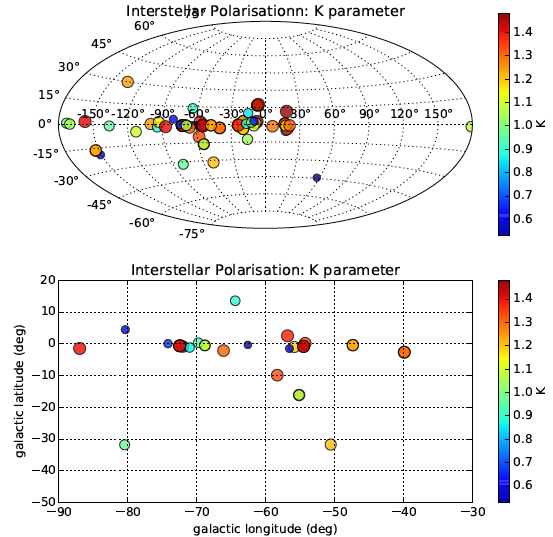 K ~ 1.15
K  viz  λmax
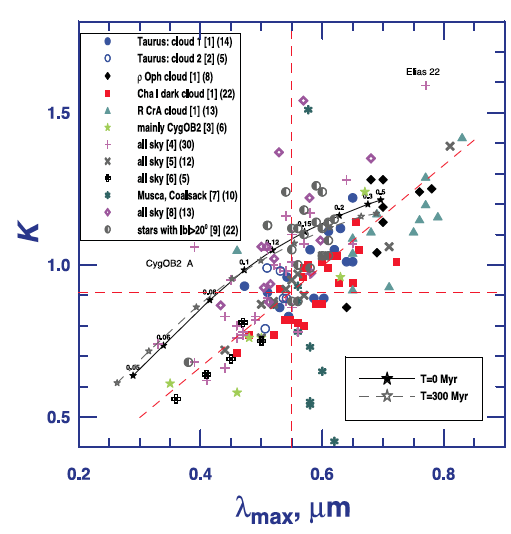 ~174 known stars
from literature

Voshchinnikov &
Hirashita (2014)
Pmax  viz  λmax 		-> degenerated (Ω, δ0)
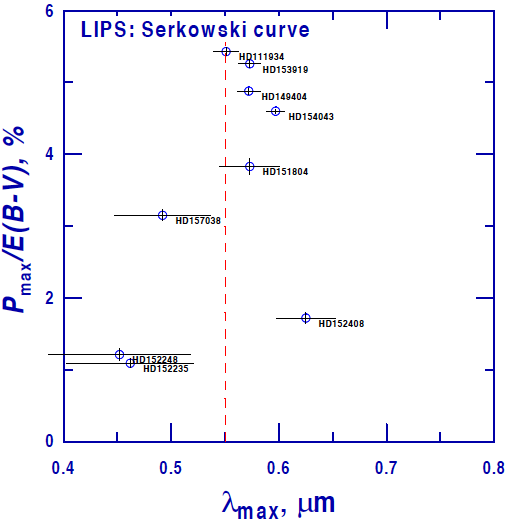 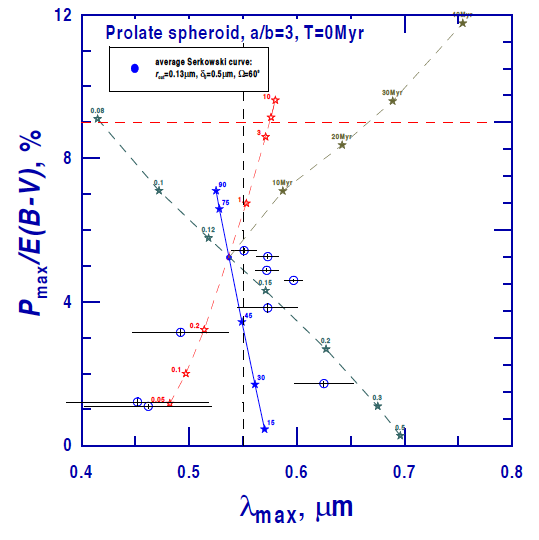 T
δ0
rcut
Ω
Magnetic filed and/or grain alignment
(Voshchinnikov & Hirashita 2014)
Simultaneous fit of 
	extinction & 	polarisation
Siebenmorgen et al. (2014)
Extinction fit
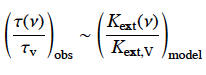 Dust attenuation
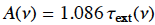 Dust extinction cross section
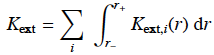 ..of particle of population
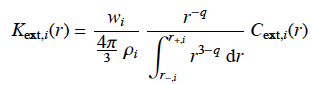 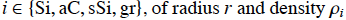 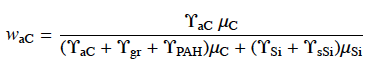 Υ
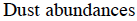 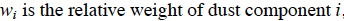 Siebenmorgen et al. (2014)
Extinction: 6 fit parameters
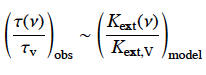 Dust attenuation
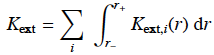 Particle size
Exponent of size distribution
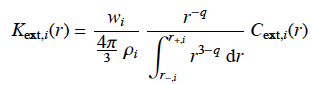 Relative dust abundances
(n-1) = 4 parameters
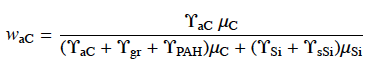 Siebenmorgen et al. (2014)
Caveats on extinction fit
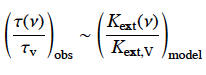 Scattering in or out-of-the beam
Siebenmorgen et al. (2014)
Caveats on extinction fit
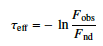 Scattering in or 
out-of-the beam
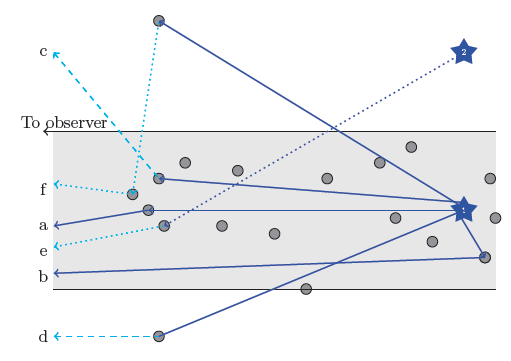 dust clump
Scicluna & Siebenmorgen, 2015
Caveats on extinction fits
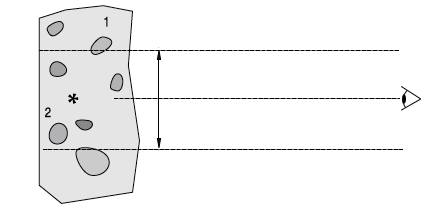 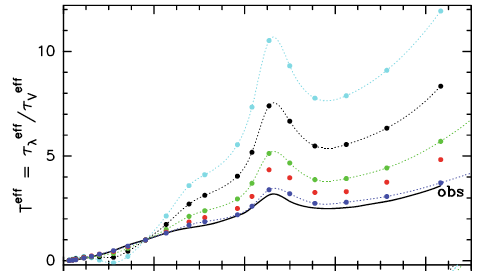 MW type
SMC type
Milky Way dust ✕ scattering medium -> 
SMC type extinction curve 
                                                                ,   

                                                                                                                                                                                 ,            A&A,  2009
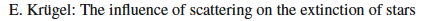 Caveats on extinction fit
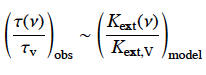 Scattering (Sicluna & Siebenmorgen 2015)
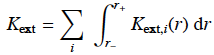 Particle size
0.5nm ~ OK
Siebenmorgen et al. (2014)
SPHERE: XAO diffraction limited optical polarimetry of supergiant VYCMa
->Mean grain size 50 times larger than in ISM
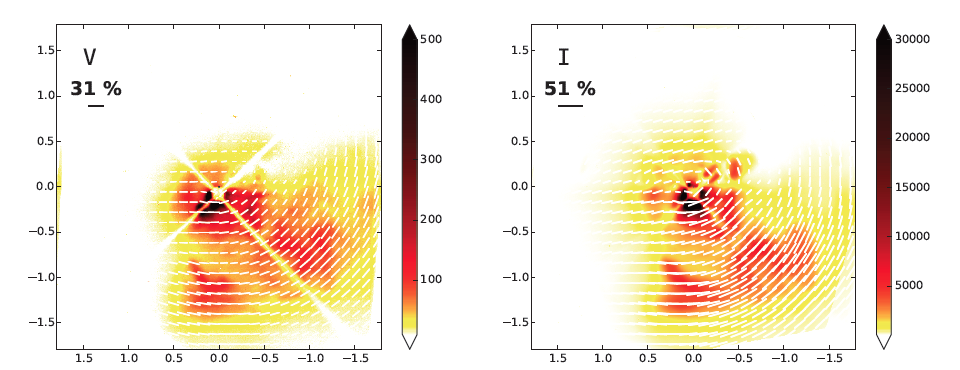 Scicluna et al (2015)
r+(Silicates) = r+(amorph.Carbon)
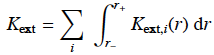 Particle size
Is the growth of silicates and aC grains similar?
Holds:  r+(ext) = r+(pol) ?
Siebenmorgen et al. (2014)
Extinction fit parameters
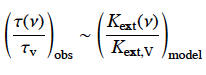 Scattering (Scicluna & Siebenmorgen 2015)
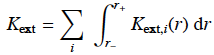 Particle size
Exponent of size distribution
->								 simplified assumption
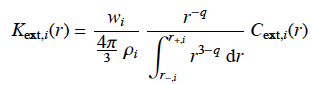 Siebenmorgen et al. (2014)
Extinction fit parameters
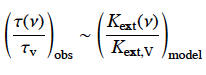 Scattering (Scicluna & Siebenmorgen 2015)
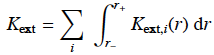 Particle size
Exponent of size distribution
Simplified assumption
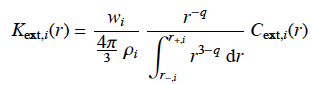 Relative dust abundances 
->						 
(n-1) = 4 parameters
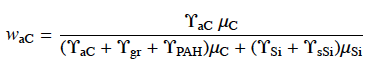 Siebenmorgen et al. (2014)
Caveats on polarisation fit
For number of dust clouds along the 
line-of-sight of LIPS targets > 1

->

Adding-up of Stokes vectors results 
in de-polarisation
Siebenmorgen et al. (2014)
Local dust distribution
(Lallement et al. 2015)
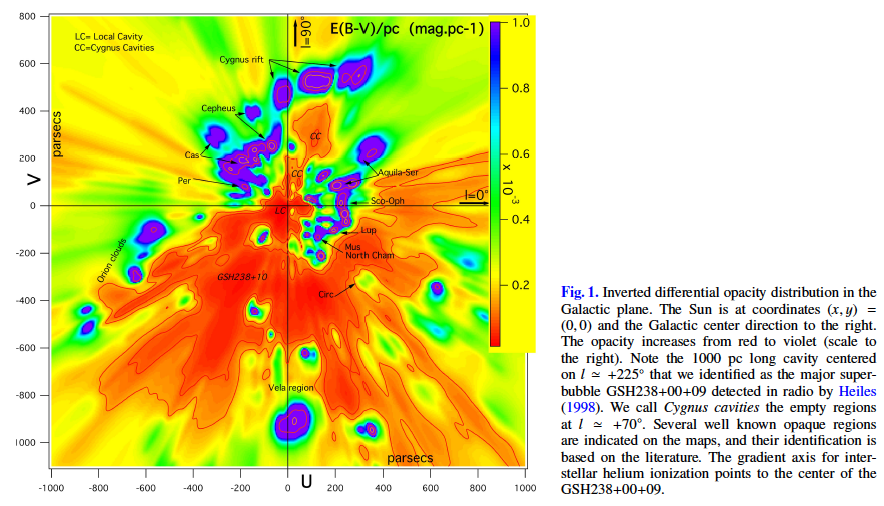 Local dust distribution
By high resolution spectroscopy (UVES@VLT)
of IS lines: 

Ca II doublet (warm ISM)
KI line (cold ISM)
NaI, …
Local dust distribution
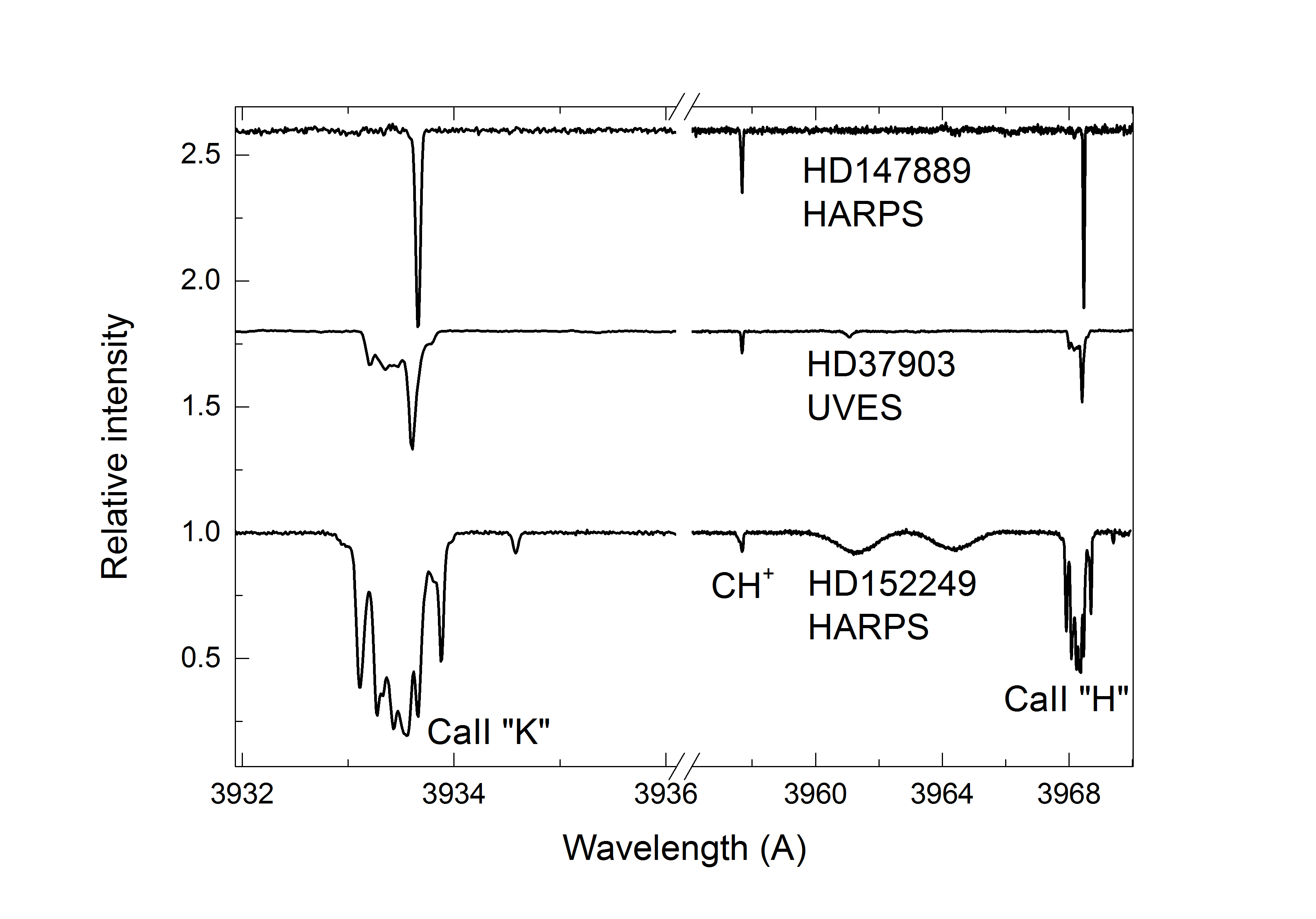 1 cloud
1 cloud 
dominated
several 
velocity 
components
Jacek Krelowski, private comm.
52 LIPS targets with UVES spectra
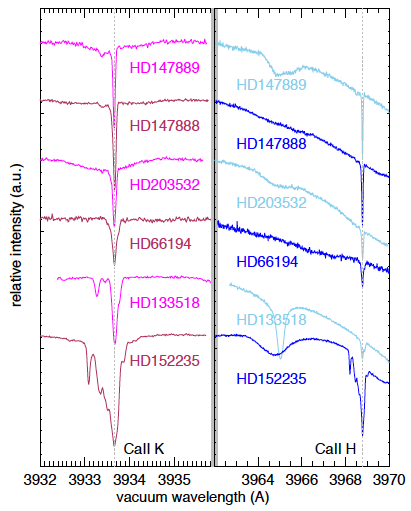 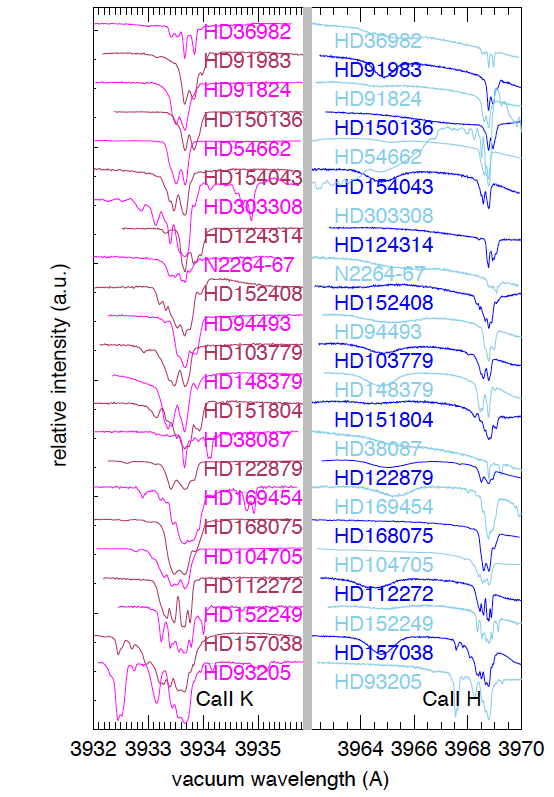 Extinction & polarisation  fit
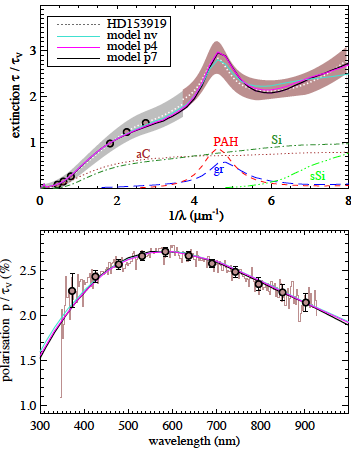 UV extinction 
(Valencic et al. 2014)

Optical extinction RV 
(F&M2004)
Extinction & polarisation:
… more examples
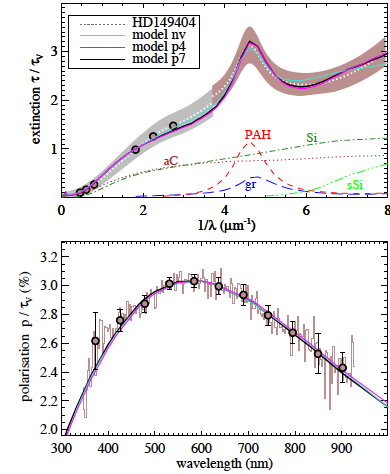 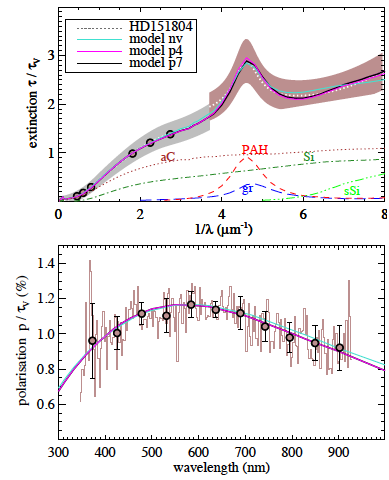 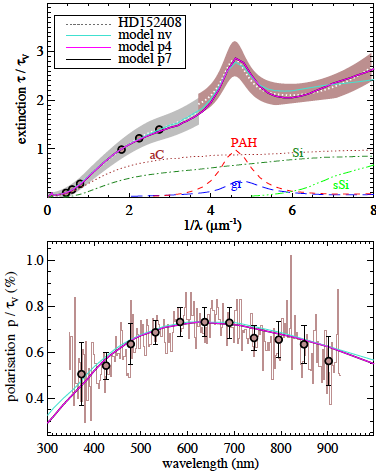 LIPS: … fit first 7 stars
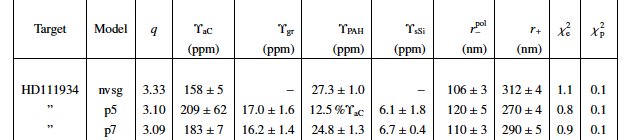 nvsg 	= no very small grains
p5    	= 5 free parameters
P7    	= 7 free parameters
LIPS: … median best fit models
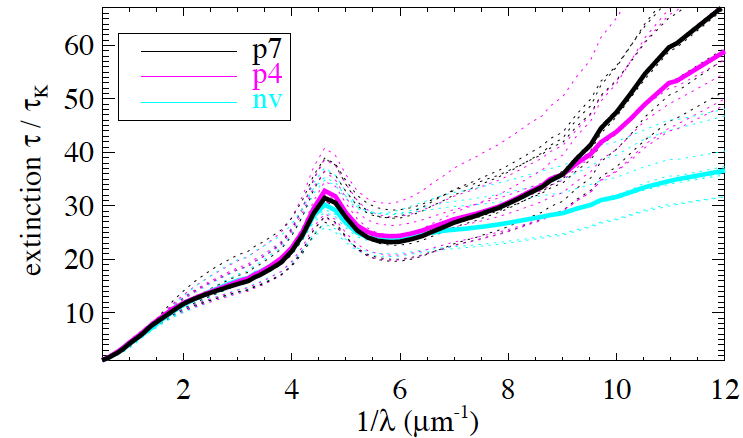 p7
p5
nv
nv    = no very small grains
p5    = 5 free parameters
p7    = 7 free parameters
Summary
First results of the Large Interstellar Polarisation Survey includes 108 FORS spectra and 52 existing UVES high resolution spectra.

Optical polarisation explained by aligned prolates, with silicates as major contributor

need 10µm polarisation spectroscopy

Simultaneous fit of extinction + polarisation
  - need VSG
  - q 	~ 3.1 
  - r-pol ~ 100nm,  r+ 	~ 330nm
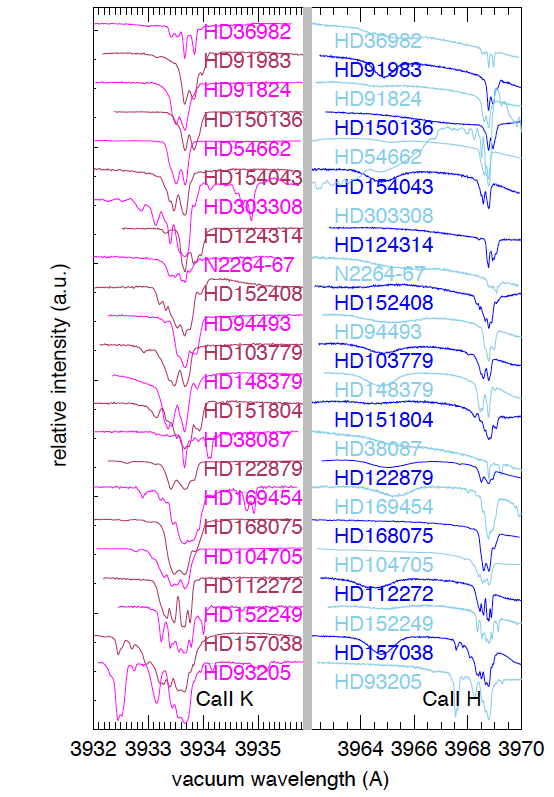 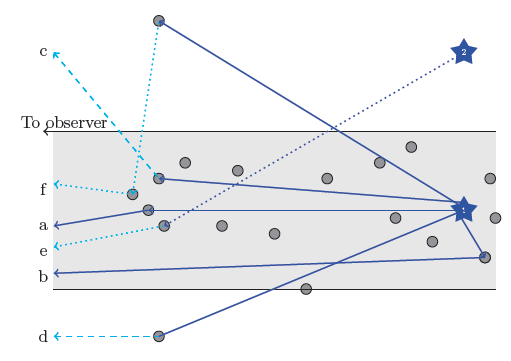 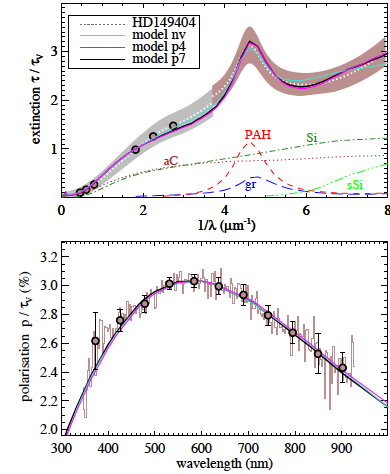 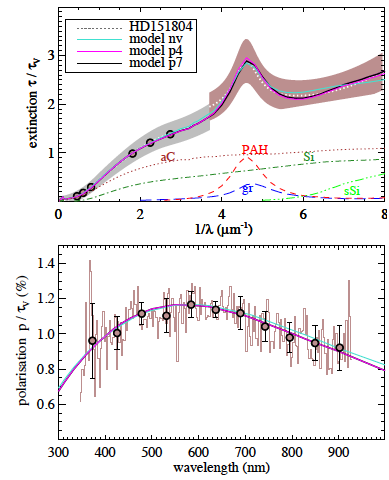 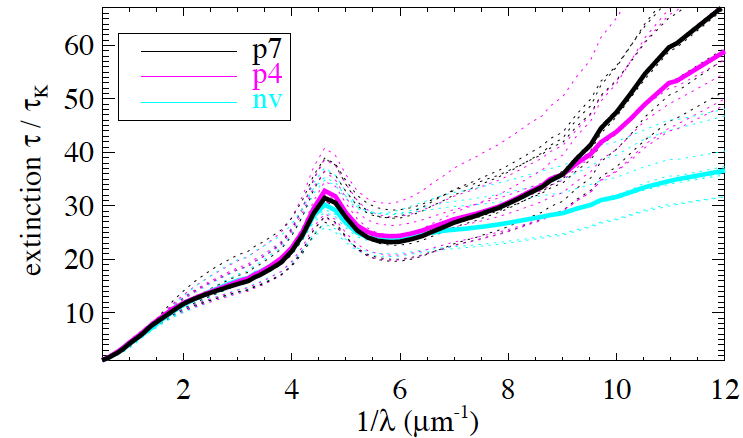 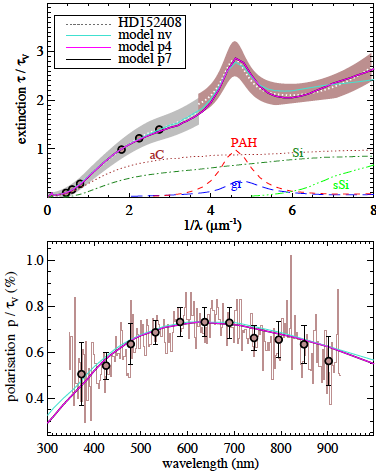 p7
p5
nv
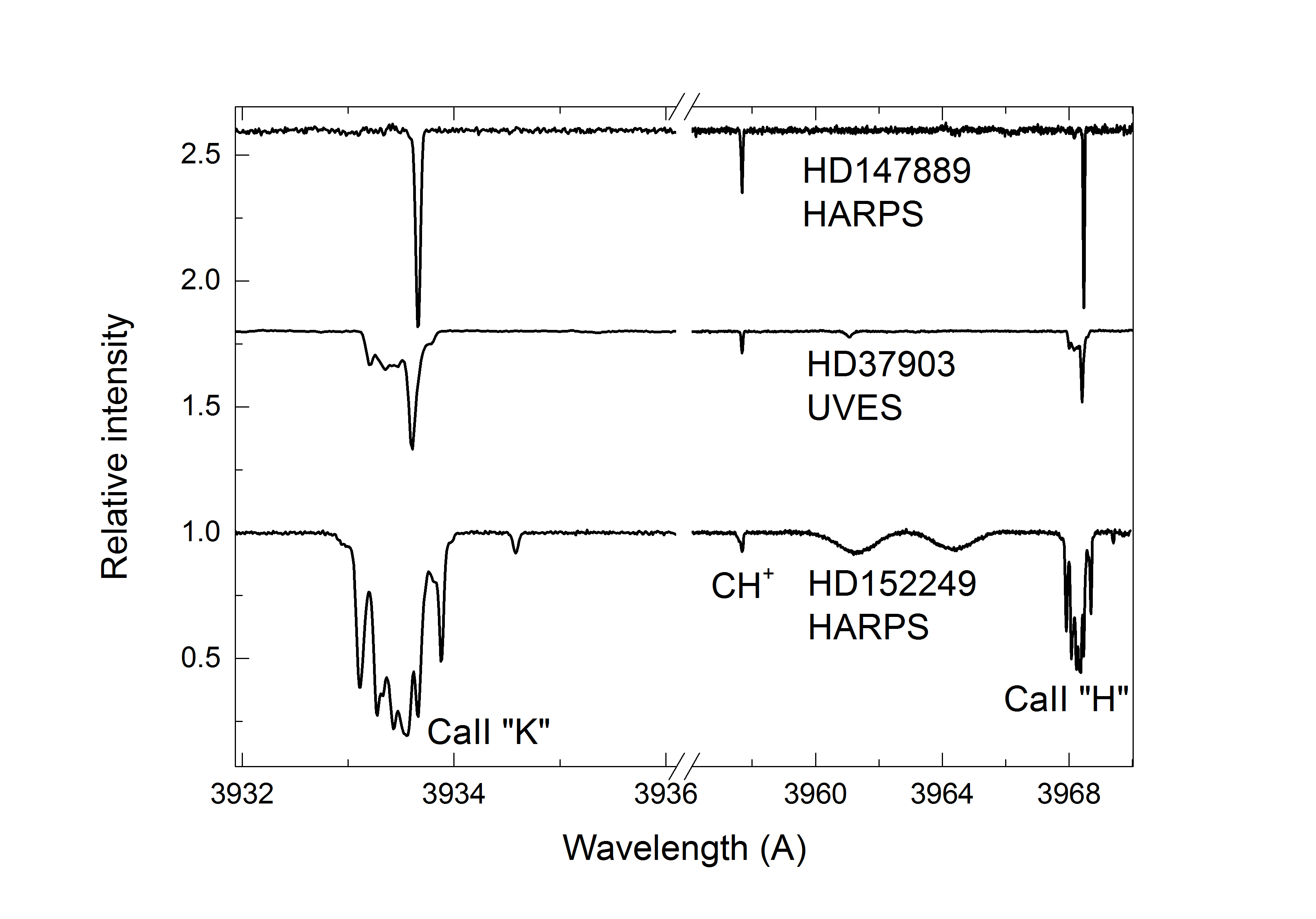 Thank You
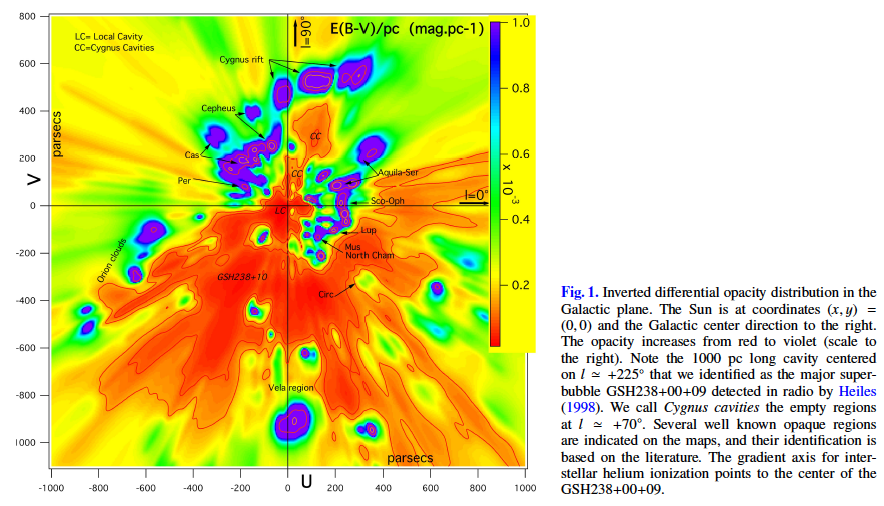 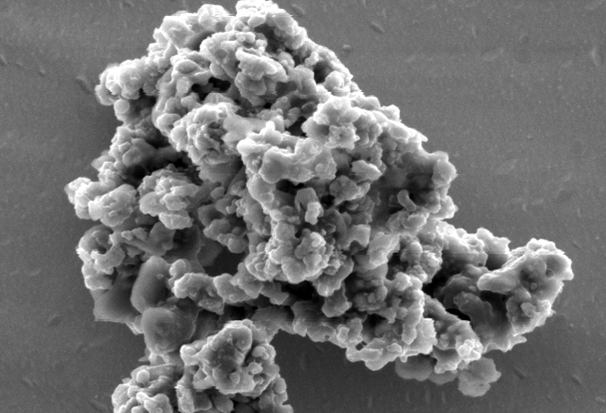 nv    = no very small grains
p5    = 5 free parameters
p7    = 7 free parameters